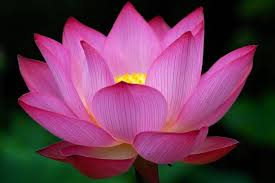 স্বাগতম
শিক্ষক পরিচিতি
রোখশানা বেগম
সহকারি শিক্ষক
বুরুঙ্গা ইকবাল আহমদ হাইস্কুল ও কলেজ
ওসমানী নগর,সিলেট
মোবাইলঃ০১৭১০-৮০৯৫৬৬
পাঠ পরিচিতি
শ্রেণীঃ নবম বিষয়ঃ বাংলা ১ম পত্র (কবিতা)সময়ঃ ৫০ মিনিটশিক্ষাথীর সংখ্যাঃ 88
তারিখঃ ১3/০2/২০20
শিখন ফল
১। সৈয়দ শামসুল হকের পরিচয় বলতে পারবে।
 ২। নতুন শব্দের অর্থ লিখতে পারবে।
 ৩। কবিতার মূলভাব ব্যাখ্যা করতে পারবে।
পাঠ পরিকল্পনা
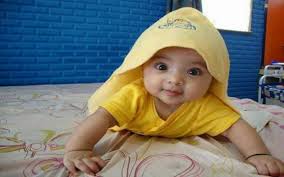 আমার নামঃ সামি
আমি কথা বলতে পারি।
,
আজকের পাঠ
আমার পরিচয়
                                সৈয়দ শামসুল হক
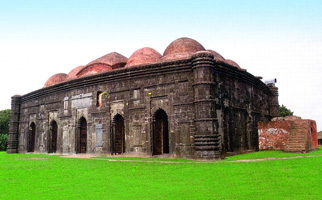 সোনা মসজিদ
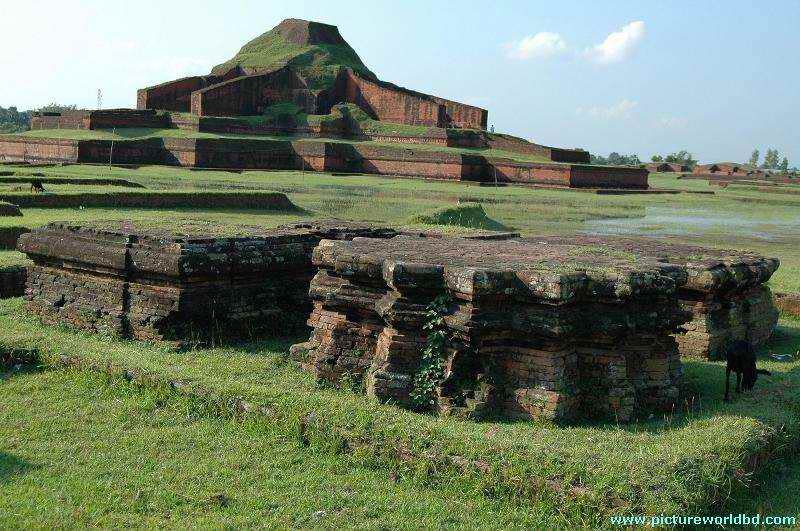 বৌদ্ধ বিহার
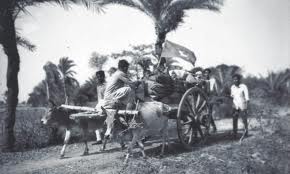 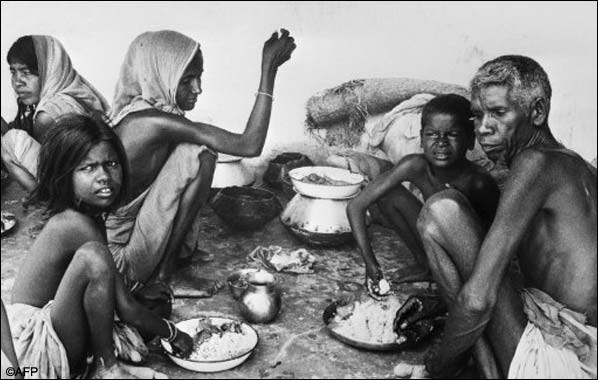 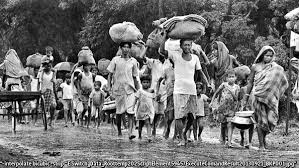 শব্দার্থ
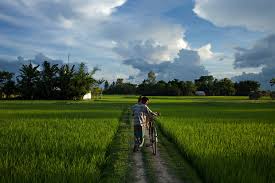 আলপথ
জমির সীমানার পথ
ডিঙা
নৌকা
দেউল
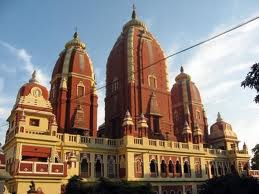 দেবালয়
দলীয় কাজ
কবিতার মূলভাব ব্যাখ্যা কর।
মূল্যায়ন
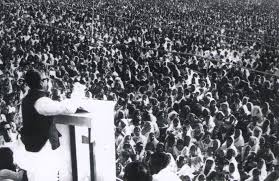 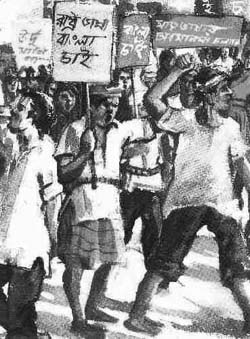 চিত্রঃ ১
চিত্রঃ ২
১। বৌদ্ধবিহার কোথায় অবস্থিত?
২। “সবার উপরে মানুষ সত্য তাহার উপরে নাই” এই উক্তি দ্বারা কি বুঝানো হয়েছে?
৩। উদ্দীপক এবং আমার পরিচয় কবিতার সাদৃশ্য নির্ণয় কর।
৪। উদ্দীপকটি আমার পরিচয় কবিতার খন্ডাংশ মাত্র পূর্ণচিত্র নয়– যুক্তি সহ লিখ।
বাড়ির কাজ
প্রশ্নঃ বাংলাদেশ নামক স্বাধীন সার্বভৌম রাষ্ট্র ও জাতিসত্তা প্রতিষ্টার পশ্চাতে আছে সমৃদ্ধএক ইতিহাস। এ উক্তির পক্ষে যুক্তি দাও।
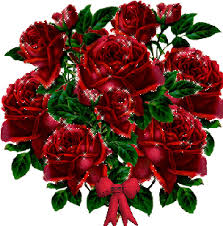 ধন্যবাদ